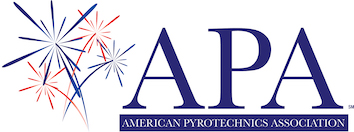 Working with usdot
And how to navigate complex conversations with regulators.
Ryan F Paquet, PG
Vice President
Hazmat Safety Consulting, LLC
Who I am and how do I know this?
Articles Pyrotechnic Special Permit
The need
The plan
The Special Permit
How to keep it?
Future Petitions for Rulemaking
This is great information, but how can I use this?
How to survive a DOT inspection
How to work with (instead of against) PHMSA
Discussion points
Who am I and how do I know this?
Vice President of Hazmat Safety Consulting, LLC
Co-Chair of the Interested Parties Group
Former PHMSAn
3 Years as Deputy Director of International Standards
10 Years as Director of Approvals and Permits
9 Months as Acting Senior Director of Field Operations
Former FMCSA Hazmat Specialist
Father, husband, son, brother and friend
Articles Pyrotechnic – What’s the issue?
UN0431 Articles Pyro are critical to display and special effects
2019 – Accident at FW manufacturing facility
Customs officials ceased issuing export certs for UN0431
How can we get UN0431 from manufacturers to US importers?
Articles Pyrotechnic – what did we do?
APA staff and members met to define the problem and discuss potential solutions
We contacted PHMSA International Standards, Special Permits and the DOT Secretary’s office 
Drafted and submitted a special permit application
Met with ATF to describe our SP proposal to ensure that it would be clear for their inspection personnel
Articles Pyrotechnic – what did we get?
Manufacturers make UN0431 in accordance with DOT EX Approval
Shipping Boxes are marked and labeled as:
UN0335, Fireworks, 1.3G
Shipping Container is placarded as 1.3G
Once container has reached US destination, each box shall be remarked and labeled in accordance with appropriate EX Approval
SP21223 allows Party Status (now)
Special permit rules
Ask for what you want and what you can do.
If emergency processing is granted, first SP will be for up to 6 months
If typical processing is followed, first SP will be for up to 2 years
Renewal applications must be submitted >60 days before expiration, to ensure continued authorization
Special permit rules
Special Permits are granted based upon 2 considerations
Equivalent Level of Safety
Public Interest
Each application requires a “Fitness” evaluation
Is the applicant “Fit” to conduct the activity authorized
If you are acting as a carrier, FMCSA will review the SP and assist in Fitness evaluation
This means that FMCSA Safety Rating and OOS rates will be reviewed.
If you are acting as Offeror, PHMSA will perform the fitness evaluation
Other types of special permits
Transport of US manufactured components
Transport of legacy 1.1G Fireworks
Transport of mis-labeled or mis-packaged fireworks
Reverse logistics of consumer fireworks
how To survive a dot inspection
Acknowledging that they are people
apply the Golden Rule.
2. They are the front-line worker in this system.
3.  Due Process is built into the system.
The inspection is only the 1st step
The exit briefing is not an admission of guilt. . . Sign it or don’t, it doesn’t matter.
The Exit briefing is reviewed by regional leadership, to determine way forward
It could be dropped
A ticket could be issued, or
Notice of Probably Violation (NOPV)
NOPVs are adjudicated by PHMSA attorneys, who will contact you
Ultimately, violations and fines will consider many factors:
Corrective actions taken
Ability to pay
Compliance history, etc.
Ok, how can we use this info. . .	To survive a dot inspection
Training and training records have been the #1 cited violation since. . . .
FOREVER
DOCUMENT ALL TRAINING!!!!!
Make sure your employees are trained in accordance with the HMR
Training must include:
General Awareness
Function Specific
Security Awareness
When an investigator walks in, make sure the receptionist knows whom to call.
Answer their questions and provide the information request.
Remember: They are people, too!
Train to your special permit
Function specific training includes information specific to a SP
Some of the points to make:
What is an SP?
How is your SP different from the HMR?
What packaging is required in your SP?
What marking/labeling/placarding is required in your SP?
Where is the SP # required?
What mode of transport is authorized under your SP?
Who has to have a copy of the SP?
What are the incident reporting requirements in the SP?
How to work with phmsainstead of against phmsa
Remember that they are people!
Give them the data that they need to make a decision. Be compelling!
Make sure your application is complete
Remember that they have a process and a queue of applications
They will try to expedite individual applications, if necessary.
PHMSA needs data, for rulemaking, policy development, etc
Encourage technical conversations
Try on their moccasins!
Need an example of cooperation?  APA Standards 87-1(A, B & C)
Possible Petition for rulemaking?
Expanding the role of the FCAs
5 Existing FCAs
Can only approve consumer fireworks (APA 87-1A)
Propose expanding FCA authority to APA 87-1B & C
How to best address 1.1G Fireworks without requiring full testing?
A few things I’ve learned as a consultant
Supply chains are much more complicated than I ever realized
Government lane swimming can easily be seen as bureaucracy and uncaring 
Once set in motion, it is difficult to change government direction/policy
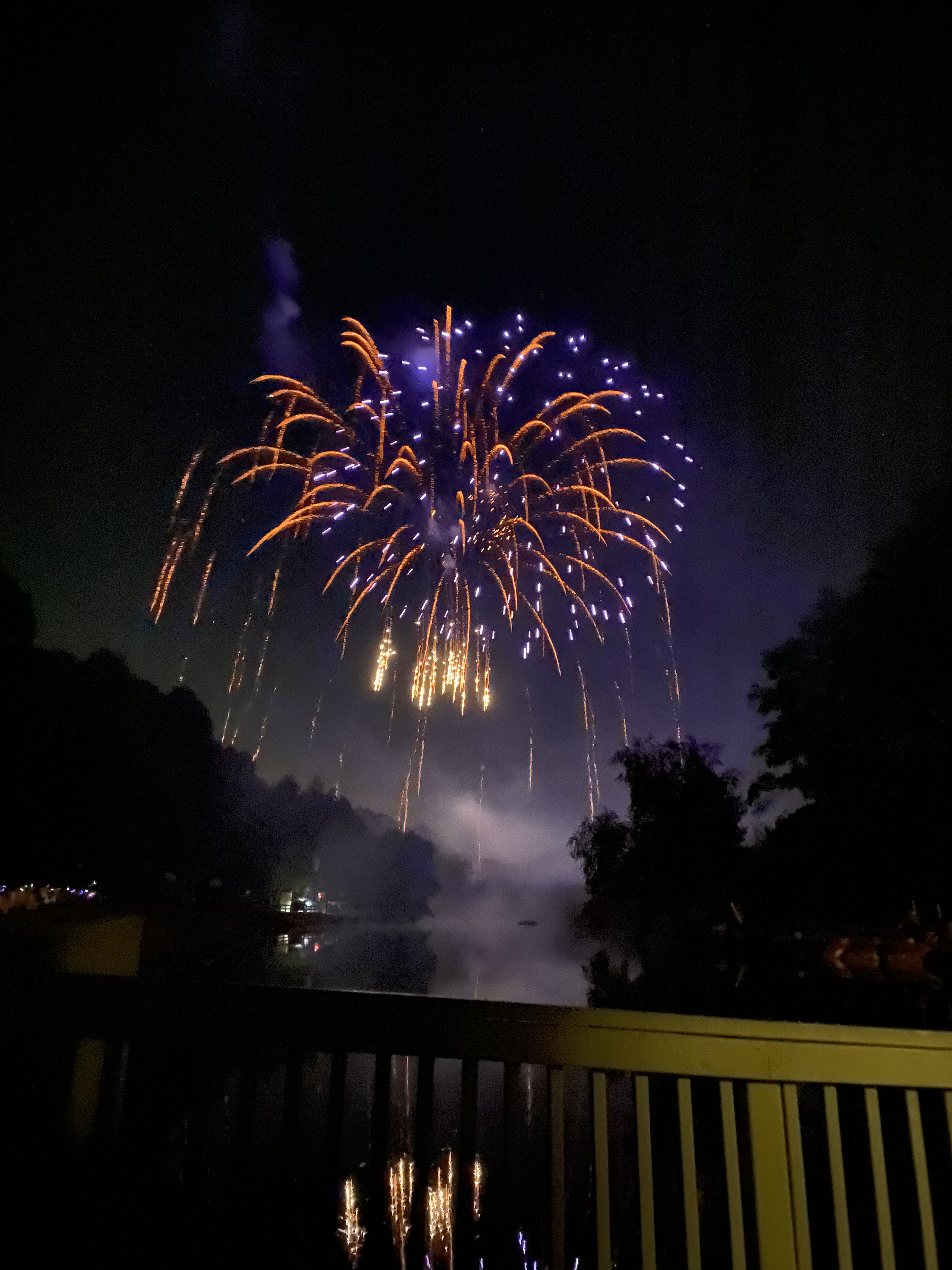 Questions?
Ryan F Paquet, PG
Vice President
Hazmat Safety Consulting, LLC
rpaquet@hazmatsafety.com
www.hazmatsafety.com
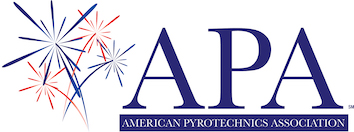